Fig. 6. Correlation between the percentage of progressive spermatozoa and mtDNA copy number per cell. A) Average was ...
Biol Reprod, Volume 68, Issue 1, 1 January 2003, Pages 180–185, https://doi.org/10.1095/biolreprod.102.005140
The content of this slide may be subject to copyright: please see the slide notes for details.
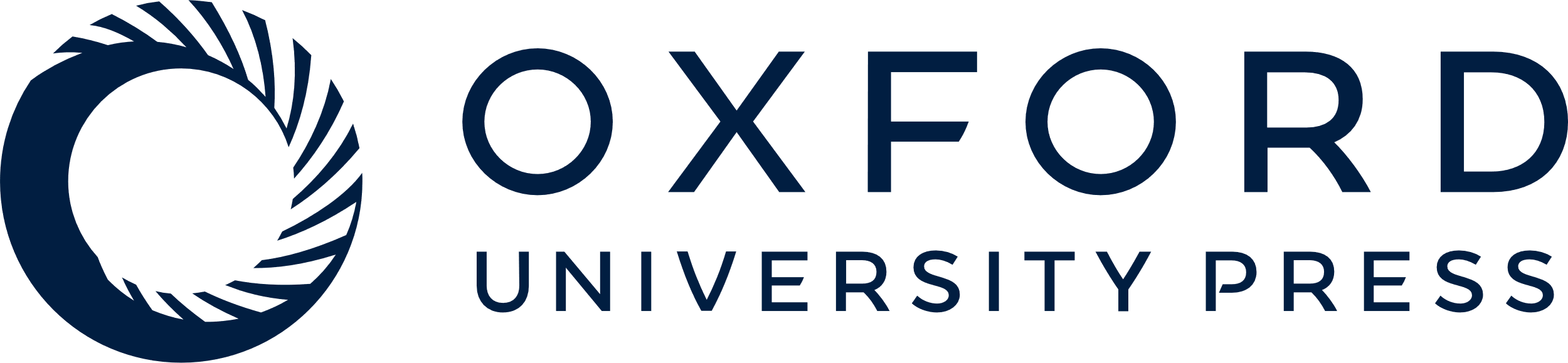 [Speaker Notes: Fig. 6. Correlation between the percentage of progressive spermatozoa and mtDNA copy number per cell. A) Average was estimated considering the contribution of round cells. B) The contributions of only progressive and nonprogressive spermatozoa were taken into account


Unless provided in the caption above, the following copyright applies to the content of this slide: © 2003 by the Society for the Study of Reproduction, Inc.]